جامعة بغداد
كلية الادارة والاقتصاد
قسم الإدارة العامة
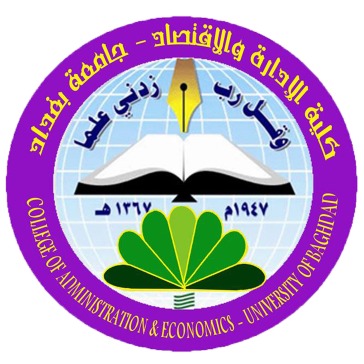 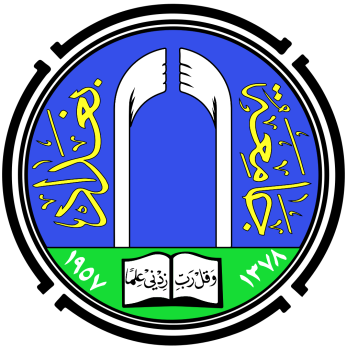 عنوان المحاضرةمفهوم إدارةالتسويق
إعداد
م.م. مريم فخر الدين محمود
اهداف المحاضرة :
أن يتعرف الطالب على :
1.مفهوم إدارة التسويق .
2.المضامين الرئيسة لإدارة التسويق .
3.اهمية إدارة التسويق قياساً بالأدارات الأخرى .
مفهوم إدارة التسويق
يقصد بإدارة التسويق  العمليات المتعلقة بالتخطيط والتنظيم والتنفيذ والرقابة على الأنشطة التسويقية لتسهيل عمليات التبادل بكفاءة وفاعلية .
تمثل الكفاءة بكون ماتنفقه المنظمة من مواردها ينبغي ان يكون اقل مماهو عليه من المستوى المرغوب اما الفاعلية فهي الدرجة التي تساعد عملية التبادل في تحقيق اهداف المنظمة .
المضامين الرئيسة لمعنى إدارة التسويق :
1-التخطيط : العمليات التنظيمية لتقييم الفرص والموارد لإقرار الانشطة التسويقية وتطوير استراتيجية التسويق والتخطيط لأغراض التنفيذ والرقابة .
2-التنظيم ويتمثل بالنشاط التسويقي المنصب نحو تطوير الهيكل الداخلي للوحدة التسويقية، اذ يعد الهيكل بمثابة المفتاح الذي يوجه الانشطة التسويقية .
3-التنفيذ يُمثل بالتنفيذ الحقيقي للخطة التسويقية، فأنه يتوقف على درجة التنسيق والتوافق بين الانشطة التسويقية ، وتحفيز الافراد العاملين في التسويق وفاعلية الاتصالات .
4-الرقابة  وتتمثل بمجموعة من المعايير المعتمدة لقياس الاداء في مرحلة التنفيذ وبعدها، واتخاذ الاجراء التصحيحي في حالة الخلل او الفشل في تحقيق الاهداف المخططة وتكون الرقابة على نوعين الرقابة المتزامنة والتغذية العكسية .
اهمية إدارة التسويق قياساً بالادارات الاخرى: 
 1- تتساوى إدارة التسويق من حيث الأهمية مع بقية الوظائف الأخرى في المنظمة .
2- نتيجة لنقص الطلب وانحداره فإن المنظمة تعطي اهتمام اكثر لوظيفة التسويق قياساً بالوظائف الاخرى .
3- بعض من الحماس التسويقي من قبل إدارة المنظمة يتيح الفرصة لإدارة التسويق ان تكون الوظيفة الرئيسة لبقية الوظائف الاخرى .
4- يكون موقع المستهلك الركيزة الاساسية لعمل المنظمة وان يكون موقع التسويق مماثل لبقية الادارات الاخرى .
5- التوجه نحو المستهلك هو الاساس في عمل المنظمة وتعمل بقية الوظائف الأخرى نحو تحقيق اشباع حاجاته .
شكراً لحسن استماعكم واصغائكم